EECS498-003Formal Verification of Systems Software
Material and slides created by
Jon Howell and Manos Kapritsos
Some animations removed
Chapter 4: Proving properties
Expressing a system as a state machine allows us to prove that it has certain properties
We will focus on safety properties
i.e. properties that hold throughout the execution

Basic tool: induction


Show that the property holds on state 0
Show that if the property holds on state k, it must hold on state k+1
…
658
657
1
2
0
3
658
657
1
2
0
3
9/19/24
EECS498-003
2
Proving a safety invariant
predicate Safety(v:Variables) {
  true // TBD
}

lemma SafetyProof()
  ensures forall v :: Init(v) ==> Safety(v)
  ensures forall v, v' :: Safety(v) && Next(v, v') ==> Safety(v')
{
}
Base case
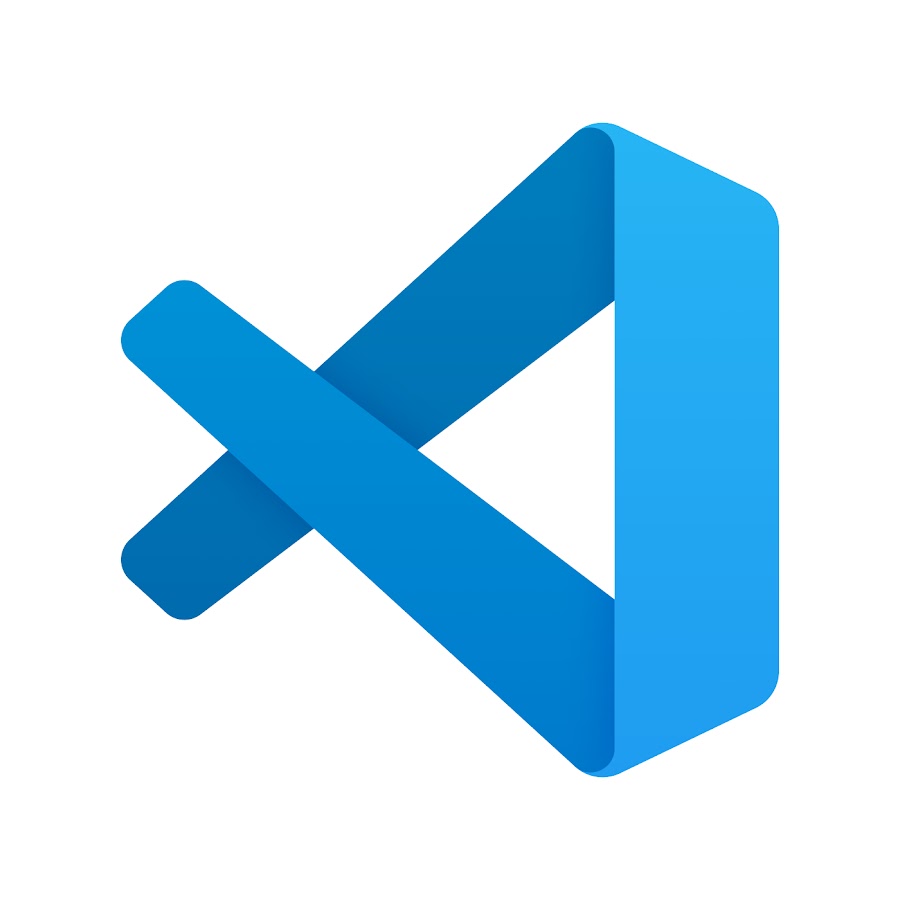 VSCode transition
Inductive Step
9/19/24
EECS498-003
3
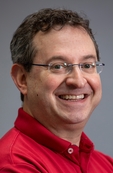 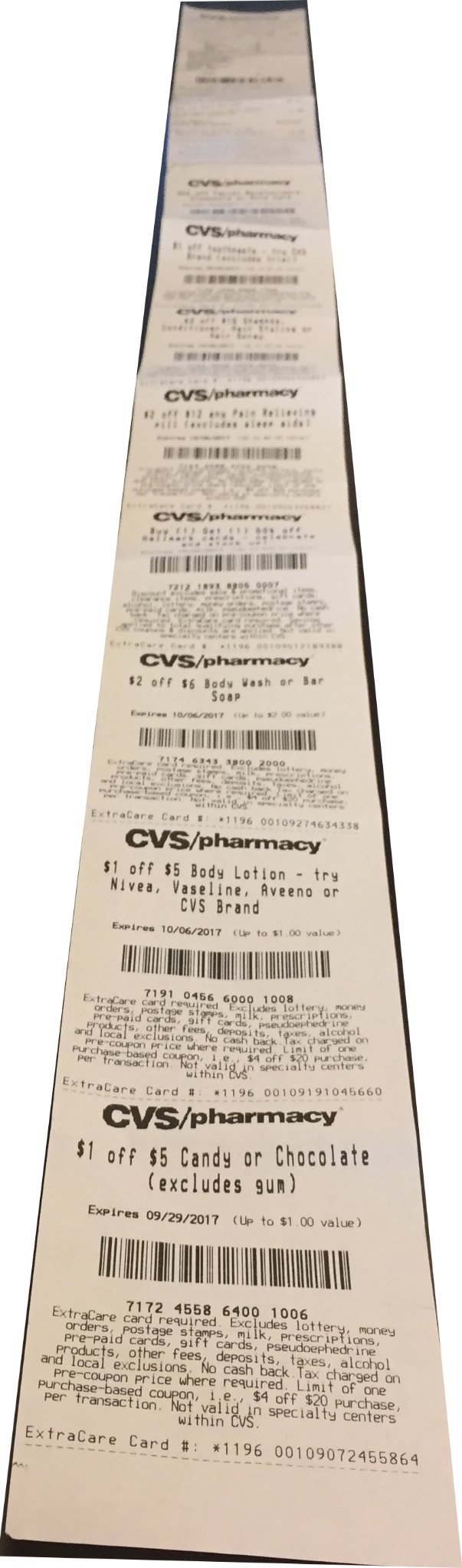 Jay Normal Form
As you begin writing more interesting specs, proofs will be nontrivial.
Pull all the nondeterminism into one place, and get a receipt.
image: flickr/afagen CC-by-nc-sa
9/19/24
EECS498-003
4
Jay Normal Form
datatype Step = 
  | Action1Step( <parameters> )
  | Action2Step( <parameters> )
  ...

predicate NextStep(v: Variables, v’: Variables, step:Step)
{
  match step
    case Action1Step(<parameters>) => Action1(v, v’, <parameters>)
    case Action2Step(<parameters>) => Action2(v, v’, <parameters>)
    ...		
}
predicate Next(v: Variables, v’: Variables)
{
    exists step :: NextStep(v, v’, step)
}
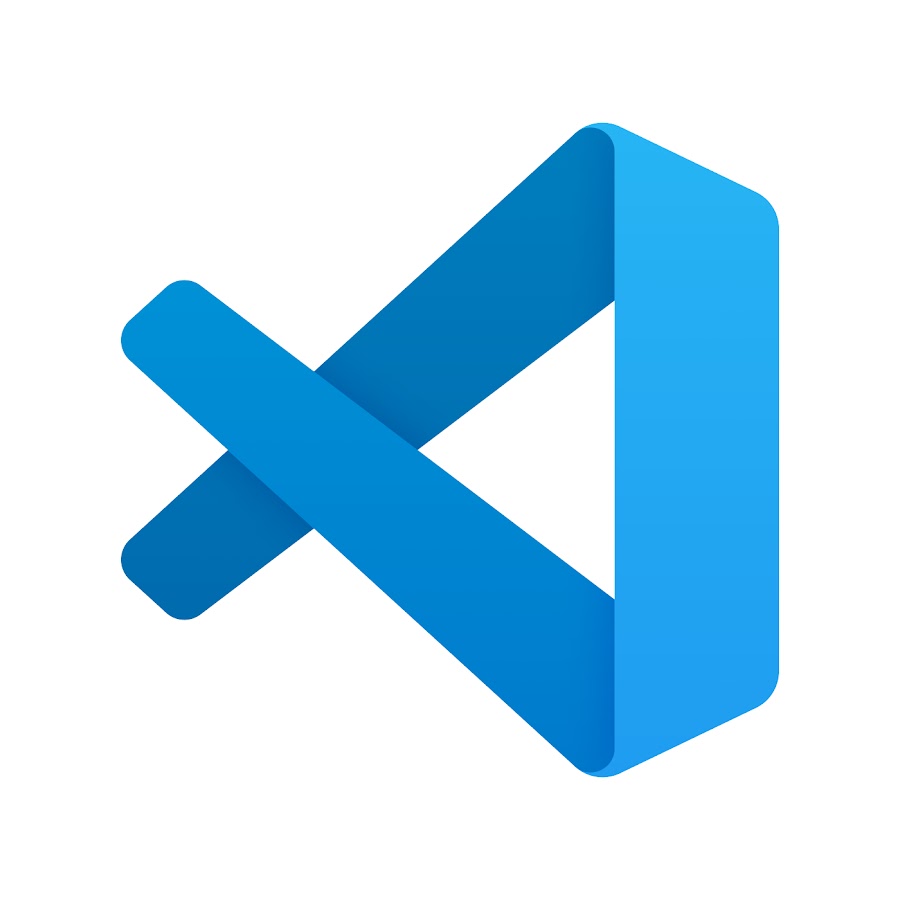 VSCode transition
9/19/24
EECS498-003
5
Administrivia
I have to leave right after class today

Problem Set 1 due today
Problem Set 2 will be released tomorrow
Chapters 3 and 4
Due October 3, 11:59pm
Reminder: assignment timeline on Piazza

Not too early to start finding a partner for Project 1
9/19/24
EECS498-003
6
Safety property
Safety property (a.k.a. invariant): a property that always holds
State machine representation
An execution
9/19/24
EECS498-003
7
S0
S1
S2
S3
S4
A simple application: Crawler
Crawler starts at (0,5)
It can move 1 step north or 1 step south-east
Can it ever fall in the hole?
predicate Init(v:Variables) {
    && v.x == 0
    && v.y == 5
  }

  predicate MoveNorth(v:Variables, v':Variables) {
    && v'.x == v.x
    && v'.y == v.y + 1
  }

  predicate MoveSouthEast(v:Variables, v':Variables) {
    && v'.x == v.x + 1
    && v'.y == v.y - 1
  }
ρ=3
9/19/24
EECS498-003
8
Proving invariants
Proof by induction
Prove it holds on the first state
Prove it holds during a transition
P
P
P
P
P
Init(v) ==> P(v)
P(v) && Next(v, v’) ==> P(v’)
9/19/24
EECS498-003
9
S0
S1
S2
S3
S4
Proving the Crawler
Init(v) ==> P(v)
predicate Init(v:Variables) {
    && v.x == 0
    && v.y == 5
  }

  predicate MoveNorth(v:Variables, v':Variables) {
    && v'.x == v.x
    && v'.y == v.y + 1
  }

  predicate MoveSouthEast(v:Variables, v':Variables) {
    && v'.x == v.x + 1
    && v'.y == v.y - 1
  }
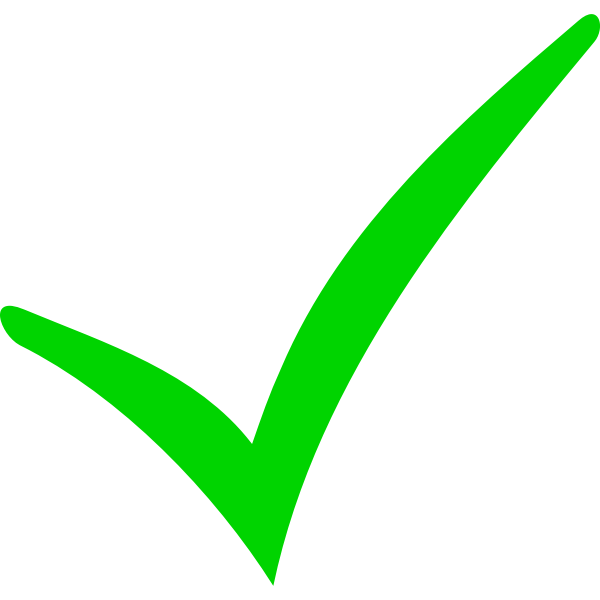 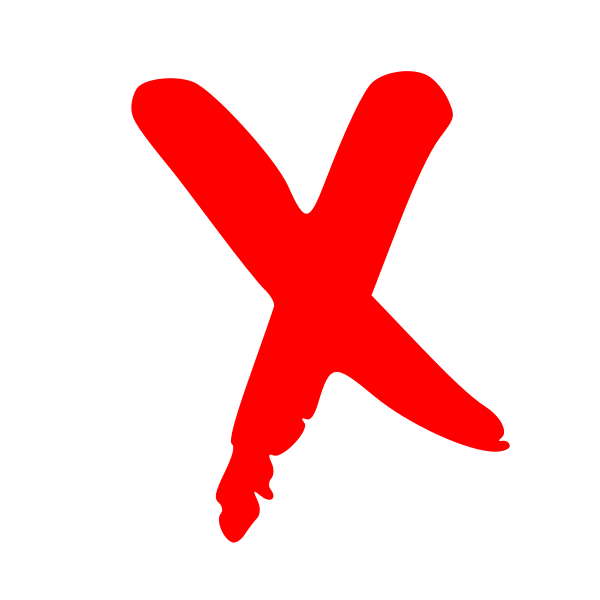 P(v) && Next(v, v’) ==> P(v’)
predicate Safety(v:Variables) {
    v.x*v.x + v.y*v.y > 3*3
}
ρ=3
9/19/24
EECS498-003
10
Inductive invariants
Safety property (a.k.a. invariant):
a property that always holds
P
P
P
P
P
The problem:
Property P may not be inductive!
Init(v) ==> P(v)
P(v) && Next(v, v’) ==> P(v’)
9/19/24
EECS498-003
11
S4
S1
S2
S3
S0
Invariants vs Inductive invariants
All states
Init(v)
9/19/24
EECS498-003
12
Invariants vs Inductive invariants
All states
Inductive 
invariant
Reachable 
states
Safe states
(property P holds)
9/19/24
EECS498-003
13
Proving safety with Inductive invariants
Inv(v) ==> P(v)
Inv
Inv
Inv
Inv
Inv
Init(v) ==> Inv(v)
Inv(v) && Next(v, v’) ==> Inv(v’)
9/19/24
EECS498-003
14
S0
S1
S2
S3
S4
Proving the Crawler
Can the crawler ever fall in the hole?
ρ=3
9/19/24
EECS498-003
15
Proving the Crawler
Can the crawler ever fall in the hole?
ρ=3
9/19/24
EECS498-003
16
Proving the Crawler
Can the crawler ever fall in the hole?
Reachable
states
ρ=3
9/19/24
EECS498-003
17
Proving the Crawler
Can the crawler ever fall in the hole?
Reachable
states
ρ=3
9/19/24
EECS498-003
18
Naïve safety proof
Safe(v) && Next(v, v’) ==> Safe(v’)
Safe states
ρ=3
9/19/24
EECS498-003
19
Safety proof using a stronger invariant
InGreenRegion(v) && Next(v, v’) ==> InGreenRegion(v’)
The set of reachable states is always an inductive invariant
ρ=3
9/19/24
EECS498-003
20
A simpler inductive invariant
ρ=3
InYellowRegion(v) && Next(v, v’) ==> InYellowRegion(v’)
9/19/24
EECS498-003
21
A simpler 
inductive invariant
ρ=3
9/19/24
EECS498-003
22
A candidate
inductive invariant
ρ=3
9/19/24
EECS498-003
23
Proving safety with Inductive invariants
Inv(v) ==> Safety(v)
Init(v) ==> Inv(v)
Inv(v) && Next(v, v’) ==> Inv(v’)
Inv
Inv
Inv
Inv
Inv
9/19/24
EECS498-003
24
S0
S1
S2
S3
S4
Example: lock server
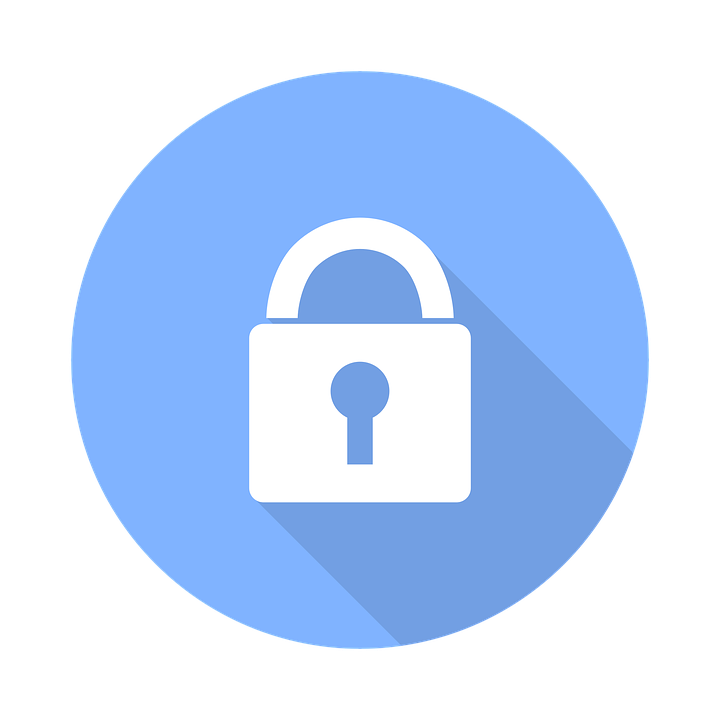 datatype Variables = Variables(S: bool, C1: bool, C2:bool)
Both clients cannot hold the lock at the same time
ghost predicate Safety(v) { !(v.C1 && v.C2) }
9/19/24
EECS498-003
25
Server
Client 1
Client 2
Example: lock server
All states
Safe 
states
9/19/24
EECS498-003
26
Reachable 
states
Inductive 
invariant